How to OCDS transactions
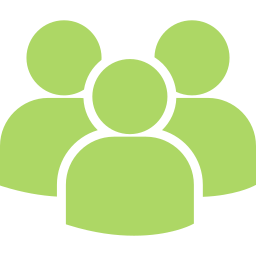 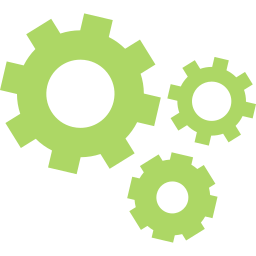 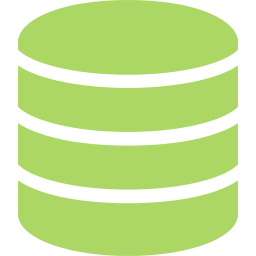 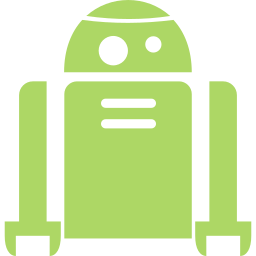 time
“Something else”
eProcurement system
Implementation
Tendering
Budgeting
Planning
Publication
Awarding
Contracting
OCDS 1.1
“Something else” = OCDS?
Native OCDS approach
Funding
Planning
Tendering
Awarding
Contract
Implementation
OCID-CP-001
Budget
Plan
Plan
Tender
Budget
Bid
TRANSACTIONS
Budget
Award
Tender
Award
Bids
Contract
Contract
Awards
Implementation
Contracts
Implementation
Implementation
Implementation
What if..?
Budget
Budget
Budget
Budget
Budget
Plan
Plan
Plan
Plan
Tender
Tender
Tender
Tender
Tender
Contracts
Contracts
Contracts
Contracts
Contracts
What is a “contract”?
=
+
+
+
Tender
Award
Plan
Budget
Contracts
OR
Tender
Budget
Plan
Award
Contracts
OCDS for Transactional Systems: Scoping
https://github.com/open-contracting/standard/issues/984